FOR TMS TRAINING CREDIT
To obtain training credit in TMS, there is no need to review these slides at this time – immediately close this box by using your mouse to select the “X” in the upper right-hand corner; select the “Return to Content Structure” button; and, select the next link (Video) to view the edited audio-video recording of the Quality Call along with the Call Notes

These slides are included here only in case you want to use them later for training purposes or reference

These are the same slides that are shown in the audio-video recording
1
December 13, 2017
Compensation Service
Quality Call
Welcome to the December 2017 Quality Call
Bonnie Kirby
Senior Quality Review Specialist
Quality Review Team
Quality Assurance
3
Opening Remarks
John Capozzi
Assistant Director
Quality Assurance
4
November 2017 Quality Call Quiz
Questions will be shown on the next few slides

Poll graph will be displayed after each question slide

Using your mouse , please select your response
Please do NOT type your answer into the Chat Box

Note:  If you are in a group setting using only one computer,poll the group and have somebody use the mouse at the computer to select the group’s response

Poll results will be discussed after everybody has responded
5
November Quiz Question #1
The final attempt letter when Federal records are unavailable must be sent to the Veteran with a 10 day response period provided.

True

False
6
November Quiz Question #1 - Answer
False

The final attempt letter when Federal records are unavailable has been changed to a final notification letter, and a response period is no longer provided.

M21-1 Part III.iii.1.C.1.e
7
November Quiz Question #2
You are promulgating a rating on an EP 010. The Veteran claimed 10 issues, but the rating condensed these issues (as some overlapped) to 6 issues. What action should you take regarding the EP 010?

Update the EP 010 to an EP 110
Leave the award under an EP 010
Cancel the EP 010 and establish an EP 110
Return the rating to the RVSR.
8
November Quiz Question #2 - Answer
ANSWER: Leave the award under an EP 010.

Effective October 30, 2017, it is no longer necessary to update the EP if the number of issue changes at any time after claim establishment.

M21-4, Appendix B, EP 010 & EP 110
9
November Quiz Question #3
You receive a rating dated today, 12/13/17, proposing a reduction under 38 CFR 3.655 for Failure to Report (FTR) for a Routine Future Exam (RFE). What is the proper action to take?

Send a due process letter without providing any time frame for response/ reduction.
Promulgate the rating and effectuate the reduced evaluation.
Send a due process letter with a proposed effective date of reduction of 3/1/17.
Send a due process letter with a proposed effective date of reduction the first of the month following a 60-day period from the final rating.
10
November Quiz Question #3 - Answer
ANSWER: Send a due process letter with a proposed effective date of reduction of 3/1/17.

When proposing a reduction under 38 CFR 3.655 for FTR for an RFE, the notification letter should provide a proposed effective date of reduction which is the first of the month following 60 days from the letter.

If the Veteran does not respond, the final rating assigns the proposed effective date or the date of last payment, whichever is later.

M21-1 Part IV.ii.3.B
11
What’s New in M21-1?
Angela Hiller
Manual Editor
Maintenance Staff
Procedures
12
What’s New in M21-1?
Reorganization of M21-1III.iv.4, Rating Specific Disabilities
Highlights	

Two musculoskeletal sections
Section I, Conditions of Other Body Systems, divided
Re-ordered to correspond with 38 CFR 4
General clean up
Coincides with VASRD updates
Dental remains in current locations
13
What’s New in M21-1?
Reorganization of M21-1 III.iv.4, Rating Specific Disabilities
14
What’s New in M21-1?
M21-1 IV.ii.2.F, Compensation Based on Individual Unemployability, updated

Change guidance for IU and pending appeals
Continue to incorporate denial of IU into a pending appeal for increased evaluation of an issue associated with the IU claim.
Initial rating done under rating EP.
Incorporate into appeals pending at RO.  Issue SSOC.

DO NOT incorporate an increased evaluation issue into a pending appeal for IU.
Continue processing if already incorporated under prior guidance.
15
What’s New in M21-1?
Other notable changes in IV.ii.2.F
Added indicators prompting development for VR&E records
Updated/clarified procedures for maximizing benefits in IU claims 
Clarified procedures for handling 800 series work items for failure to return VA Form 21-4140

Other changes/clarifications
Added language to clarify that standard principles for evaluating evidence apply to IU claims
Clarified language concerning development for VA Form 21-4192
Modify procedures to note that 4140 Not Sent letter is in Letter Creator tool
16
What’s New in M21-1?
Dustin Williams
Manual Editor
Maintenance Staff
Procedures
17
What’s New in M21-1?
M21-1 III.v.2.B, Decision Notices
Changes to III.v.2.B.1.m will clarify how to address decision notices to incompetent claimants/beneficiaries.
Original notice             appointed fiduciary.
Copy of notice             incompetent claimant/beneficiary.
Changes to III.v.2.B.2.a will introduce a new standard for conceding status as a visually impaired Veteran.
Any Veteran who requests that VA accommodate visual impairment with modified correspondence methods will be notified in accordance with the protocol described in Topic 2.
18
Camp Lejeune Claims Development Reminder
Melissa Milenkovic
Manual Editor
Maintenance Staff
Procedures
19
Camp Lejeune Claims Development Reminder
M21-1, Part IV, Subpart ii, 1.I.7

ROs must complete specific development before transferring a claim to the Louisville RO (IV.ii.1.I.7.e) 
Development for Camp Lejeune service
Verify the diagnosis, including a development letter if a non-presumptive disability claimed
20
VA Schedule for Rating Disabilities (VASRD) Update
Machelle Harrell
Policy Analyst
VASRD Staff
21
VA Schedule for Rating Disabilities (VASRD) Update
VA is updating all 15 body systems in the VASRD to more accurately reflect modern medicine and help claims processors make more consistent decisions

Dental and Oral Conditions released; effective September 10, 2017
Added two new diagnostic codes (9917 & 9918)
Added new diagnosis of osteonecrosis under diagnostic code 9900
Added new rating criteria to some diagnostic codes
Added notes to some diagnostic codes for further clarification
Name changes to some diagnostic codes to reflect current medical terms
22
VA Schedule for Rating Disabilities (VASRD) Update
Endocrine System released; effective December 10, 2017

Added one new diagnostic code (7906) for thyroiditis
Added new rating criteria to some diagnostic codes
10% evaluation for continuous medication required for control was removed from diagnostic codes 7900, 7903, and 7905
Added notes to some diagnostic codes for further clarification
Name changes to some diagnostic codes to reflect current medical terms
Added clarification for diagnostic code 7913/ Diabetes Mellitus
20, 40, & 60% evaluations – updated the language to read “requiring one or more daily injection of insulin”
23
VA Schedule for Rating Disabilities (VASRD) Update
In addition to the regulation changes, updates will include:

M21-1 guidance
Talent Management System (TMS) training 
DBQs (available in CAPRI for VHA exams and to contract vendors for contract exams)
Refer to the Exam Request Builder (ERB) User Guide for updated examination ordering instructions, including adding an Intent to File (ITF) date to the exam request
24
VA Schedule for Rating Disabilities (VASRD) Update
In addition to the regulation changes, updates will include (cont):

Veterans Benefits Management System (VBMS) and Veterans Benefits Management System – Rating (VBMS-R) functionality available with each release
Refer to VBMS Release Notes for information about how to process claims under old and new criteria in VBMS-R

The following VA Pulse page has been created to provide any feedback / ask questions
https://www.vapulse.net/groups/vasrd-implementation-feedback
25
Decision Ready Claim (DRC) Program Expansion
Machelle Harrell
26
Decision Ready Claim (DRC) Program Expansion
Effective December 11, 2017, the Decision Ready Claim (DRC) Initiative began accepting additional types of claims.

DRC claimants must be represented by an accredited Veterans Service Organization (VSO) in order to participate in the program.

Prior to December 11, 2017, the DRC Initiative was limited to claims for an increased evaluation for an already service-connected disability.
27
Decision Ready Claim (DRC) Program Expansion
As part of the expansion effort, the Veteran must have previously:

Filed a claim for disability compensation
Received a decision
		AND
Not reentered a subsequent period of military service.	


* certain claims-specific exclusions apply to the claim types on the following slide, so please consult M21-1III.i.3.C and D for additional information
28
Decision Ready Claim (DRC) Program Expansion
If the Veteran meets the aforementioned criteria, the following disability compensation claim types are eligible for DRC processing:
Direct service connection
Claims for increase
Secondary claims
Presumptive claims under:
38 CFR 3.309(a)
38 CFR 3.309(e) (with documented proof of service in RVN)
38 CFR 3.317 for fibromyalgia, CFS, and/ or FGID
38 CFR 3.318 for ALS
29
Decision Ready Claim (DRC) Program Expansion
Separating service members will also be eligible to file pre-discharge DRCs for the types of claims defined on the previous slide.  
The service member must have:
180 or fewer days remaining on active duty at the time of the DRC initiation.

Surviving spouses will also be able to submit an original DIC claim under the DRC initiative when the following criteria is  met:
Veteran’s death certificate lists at least one SC disability, or 
Veteran was rated totally disabled due to SC disability for 10 years prior to passing.
30
Decision Ready Claim (DRC) Program Expansion
Procedural guidance describing the DRC expansion effort can be found within:
M21-1, Part III, Subpart i, Chapter 3, Section C - General Information About the Decision Ready Claim (DRC) Initiative and
M21-1, Part III, Subpart i, Chapter 3, Section D - Processing Decision Ready Claims (DRCs)

Here’s a link to the public-facing DRC website: https://www.benefits.va.gov/compensation/DRC.asp
31
National Error Corrections
Sarah Goddard
Chief
Program Review Staff
Quality Assurance
32
National Error Corrections
National Quality Error Correction SOP was distributed on November 20

Outlines required actions to correct and report on national errors in QMS

Procedures must be followed to ensure errors are corrected in a timely manner
33
National Error Corrections
SOP contains significant changes, to include

Correcting Station
QA will identify the correcting RO
Only one RO will be assigned to correct all error(s) 
There will be instances ROs must correct errors it did not commit
34
National Error Corrections
Identified Responsible Employee

Most times QA will identify responsible individual
When the error is not related to the EP under STAR review, no individual will be named
RO local procedures must be used to assign correction
35
National Error Corrections
EP 930 Expectations
Establishment of an EP 930 is REQUIRED for ALL national error corrections
EP is required even when a rating or award correction is not needed
This requirement is now in place to improve data integrity and assist with correction compliance tracking
The National Error Correction claim label must NOT be changed
See M21-4, B.II.930 for more information on EP 930s and claim label and VBMS notes requirements
36
National Error Corrections
Do Not Recall (DNR) Special Issue
National Quality Review special will keep the EP 930 at the correcting station until the correction(s) is/are initiated
Once corrective actions in development, rating, or award are done, 
QMS must be updated to show the error has been corrected, and 
the National Quality Review special issue removed
The EP 930 will be recalled into NWQ and redistributed for the next action
If no further corrective actions are required, the EP 930 must be cleared.
37
National Error Corrections
National Work Queue
Effective November 20, EP 930 claim label Correction of National Quality Error AND special issue National Quality Review are required to prevent recall
When the National Quality Review special issue is removed, NWQ will recall the EP
Any RO can continue claims adjudication when NWQ redistributes the EP 930
Reduce EP 930s TIQ and expedite corrections
38
VA Character of Discharge (COD) Determination Process Improvements
Roselyn Tyson
Consultant 
Regulation Staff
Policy
39
Mental Health Initiative (MHI)
Began July 5, 2017
Targets approximately 505,000 former servicemembers with an administrative other than honorable discharge who have not previously received a VA character of discharge determination
MHI allows former servicemembers with an administrative discharge under conditions other than honorable, who are in mental health distress, and may be at risk for suicide or other adverse behavior access to mental health treatment for up to 90 days pursuant to tentative eligibility (38 CFR 17.34)
During 90 day treatment period, VBA completes a character of discharge determination and notifies VHA of the outcome
40
Mental Health Initiative (MHI)
Individuals with a bad conduct or dishonorable discharge may be treated only in emergencies under humanitarian care provisions (38 U.S.C. 1784)

Humanitarian billing is legislatively mandated for former servicemembers who are:
statutorily barred, or
ultimately found ineligible for VA health care consistent with VA authority
41
Mental Health Initiative (MHI)
Suicide prevention is one of VA Secretary Dr. David J. Shulkin’s top priorities
Suicide rate is significantly lower for former servicemembers receiving VA care versus those that are not. See VA Report on Suicide Among Veterans and Other Americans 2001-2014 (August 2016) 
Character of discharge has been a barrier to certain former servicemembers in obtaining needed medical treatment, especially for mental health conditions
In Spring 2017, Compensation Service convened a workgroup to support MHI and develop initiatives to improve VA’s character of discharge determination process
42
VA Character of Discharge (COD) Determination Process Improvements
Admin Decision Review
Statutory or Regulatory Bars to Benefits?
Defenses?
VHA requests  VBA complete COD determination
Complete Decision
Inform VHA
Regional Office
Review and Records Request
Due Process Notice Sent
Incorporate
additional guidance in COD Admin Decision Builder (Ongoing)
Clarify notice 
language (Expected February 2018)

Batch print letters
(Began October 2017)
Define compelling
circumstances (Ongoing)

Amend 38 C.F.R. 
§3.12(d), the regulatory bars to benefits (Regulations Staff - Ongoing)
Beneficiary
Identification Records Locator Subsystem (BIRLS) update to 
remove dishonorable for VA purposes (DVA) code (Expected December 2017)

Added NWQ
 special issue 
identifying health care eligible former servicemembers  (Emergency Care - CH17 Determination) (Completed October 2017)

Clarify decision and 
final notice language (Expected February 2018)
Data analysis of 
service records obtained (Expected March 2018)
M21-1 Updates for VHA-
Initiated COD Requests  
and COD generally (Completed November 2017) 

Added NWQ Corporate
 Flash identifying Mental Health Initiative CODs (Emergency Care) (Completed July 2017)

VA Form 20-0986 to
replace the 10-7131 for COD admin requests (Expected January 2018)

Establish corporate email 
boxes (VBA completed October 2017; VHA expected January 2018)
43
Extra-Schedular Evaluations Update
Nora Jimison
Consultant
Advisory & CAVC Staff
Policy
44
AP48 – Final Rule for Extra-schedular Evaluations & Individual Disabilities (3.321(b)(1))
AP48 Extra-Schedular Final Rulemaking was published on December 8, 2017, to clarify VA’s longstanding interpretation of providing an extra-schedular evaluation for a single disability, not the combined effect (collective impact) of two or more disabilities.
Guidelines regarding the collective impact were first introduced to the M21-1 on June 30, 2015, due to Johnson v. McDonald No. 213-7104 (2014), where the Federal Circuit Court  held that the plain language of  section 3.321(b)(1) provides referral for extra-schedular consideration on the collective impact of multiple SC disabilities (two or more).
45
AP48 – Final Rule for Extra-schedular Evaluations & Individual Disabilities (3.321(b)(1))cont.
Effective January 8, 2018, you will no longer have to refer extra-schedular cases for consideration based on the collective impact nor address extra-schedular rating decisions based on the collective impact. 
Extra-schedular rating decisions under the provisions of 3.321(b)(1) will continue to be made for a single service-connected disability, and not the combined effect (collective impact) of two or more disabilities. 
M21-1.III.iv.6.B.4.e addressing referral for extra-schedular considerations based on the collective impact will be removed to reflect this update & the RVSR Assistant will also be updated.
46
AP48 Extra-schedular Final Rulemaking & Delegation of Authority
AP48 Extra-schedular Final Rulemaking also introduces a new delegation of authority process for extra-schedular decisions. 
This will be effective once we’ve received a waiver from the SecVA for both extra-schedular evaluations under 3.321(b)(1) and extra-schedular IU under 4.16(b).
In an effort to streamline and improve claims processing consistent with VA’s key initiatives, the Director of Compensation Service will soon be delegating all extra-schedular determinations to VSCMs nationwide for final signature authority.
47
AP48 Extra-schedular Final Rulemaking & Delegation of Authority
What this means for you? 

Extra-schedular determinations will no longer be sent to Compensation Service for consideration and third signature approval. The process will end with VSCM signature.

This will not take effect immediately nor necessarily on the same date as the collective impact piece. Stay tuned to more information and training regarding delegation of authority.
48
Q-Tip
David Hannigan
Chief
Quality Review Team
Quality Assurance
49
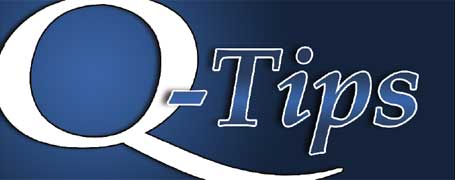 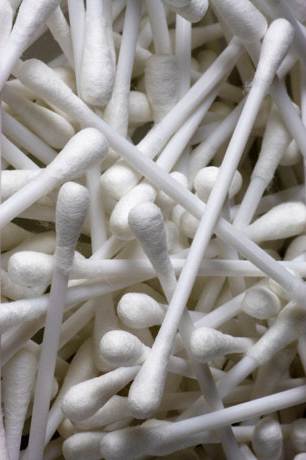 Fun way to share ideas in a simple tip format

Your Q-Tips are welcome and requested

We will help each other by sharing knowledge

Send your ideas to David Hannigan

 david.hannigan@va.gov
50
Q-Tip
Use the VBMS-R embedded rules-based Evaluation Builder  (EB) and Hearing Loss Calculator.

All body systems are now a part of the VBMS-R embedded EB.

The VBMS-R embedded EB is the most accurate and up-to-date.

M21-1 Part III.iv.6.C.5.c
51
Poll Questions – Presented by David Hannigan
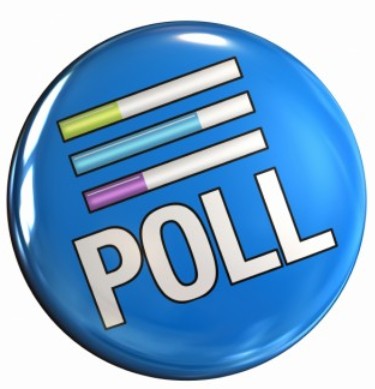 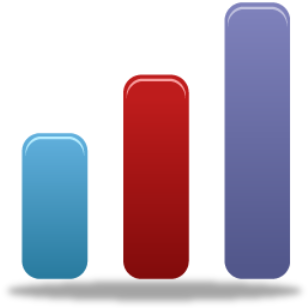 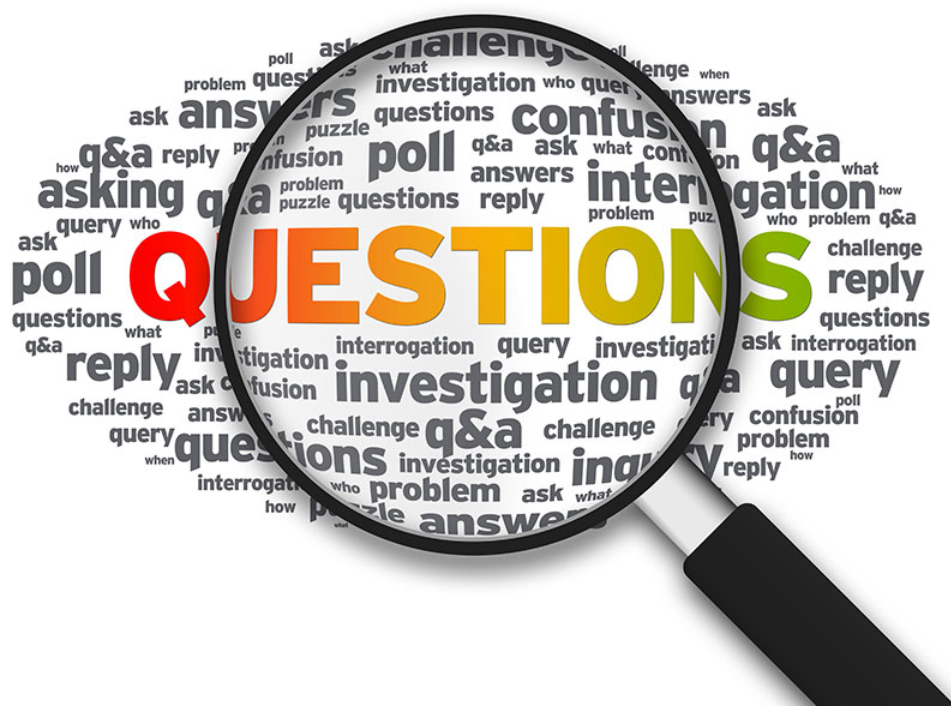 52
Interactive Poll Question Guidance
Questions will be shown on the next few slides

Poll graph will be displayed after each question slide

Using your mouse , please select your response
Please do NOT type your answer into the Chat Box

Note:  If you are in a group setting using only one computer,poll the group and have somebody use the mouse at the computer to select the group’s response

Poll results will be discussed after everybody has responded
53
Poll Question # 1 – Use Mouse to Select Answer
When referring a case for extra-schedular evaluation consideration, always ensure to ask for the combined effect of two or more disabilities.

True

False
54
Poll Question # 1 - Answer
False

AP48 Extra-Schedular Final Rulemaking was published on December 8, 2017, to clarify VA’s longstanding interpretation of providing an extra-schedular evaluation for a single disability, not the combined effect (collective impact) of two or more disabilities.

M21-1.III.iv.6.B.4.e
55
Poll Question # 2 – Use Mouse to Select Answer
What body systems have been updated in the VASRD most recently?

Musculoskeletal and Endocrine
Dental & Oral and Respiratory
Respiratory and Endocrine
Dental & Oral and Endocrine
56
Poll Question # 2 - Answer
ANSWER: Dental & Oral and Endocrine.

The new Dental and Oral Conditions criteria became effective 
September 10, 2017.
38 CFR 4.150

The new Endocrine System criteria became effective December 10, 2017.
38 CFR 4.119
57
Poll Question # 3 – Use Mouse to Select Answer
Current service members are allowed to submit pre-discharge DRCs.  

True

False
58
Poll Question # 3 - Answer
True

Separating service members are now allowed to participate provided the claim is filed within 90 days.

M21-1III.ii.2.C.2.n & o and 38 CFR 3.155(b)(1)
59
Questions Relating to Today’s QC Topics
Questions on topics presented must be emailed to the Compensation Service Quality Review Team @ InternalQRS.VBAVACO@va.gov
Emails must include Cc to your Coach or other RO management

Emails must contain the name of the topic(s) with your question(s)

Questions must be submitted to the mailbox by COB today (day of the QC)
Questions submitted after COB today will not be accepted

Email questions are limited to those pertaining to only the topics presented, and responses will not be provided to any questions that are not related to the topics presented during today’s Quality Call

Questions will be posted with official guidance in the Call Notes
60
Do You Have Suggestions for Topics?
Please feel free to email your topic suggestions to the Compensation Service Quality Review Team @ InternalQRS.VBAVACO@va.gov
In your email, be sure to include:
Cc to your Coach or other RO management
Name of the topic
Intended audience (VSR – SVSR – RVSR – DRO – AQRS – RQRS)
Applicable M21-1 and/or 38 CFR citations

Quality Call Notes can be found at the STAR Home Page on the Compensation Service Intranet site, TMS, and VBA Learning Catalog

Audio recordings of the Quality Calls with separate copies of the PowerPoint slides can be found in both TMS and VBA Learning Catalog
61
Next Quality Call
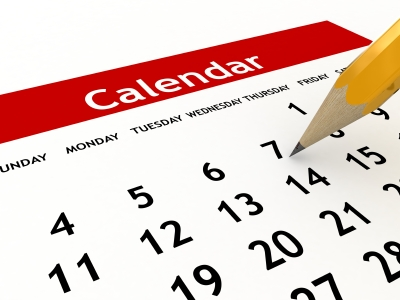 A Compensation Service Quality Call is usually presented each month

Next Quality Call – Wednesday, January 10th at 1:30 pm Eastern
62